CNIT 127: Exploit DevelopmentCh 1: Before you begin
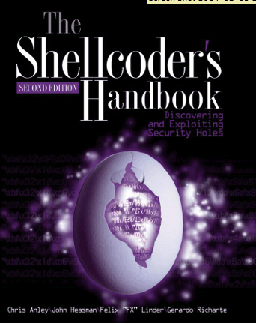 Basic Concepts
Vulnerability
A flaw in a system that allows an attacker to do something the designer did not intend, such as
Denial of service (loss of availabiltiy)
Elevating privileges (e.g. user to Administrator)
Remote Code Execution (typically a remote shell)
Exploit
Exploit (v.)
To take advantage of a vulnerability and cause a result the designer did not intend
Exploit (n.)
The code that is used to take advantage of a vulnerability
Also called a Proof of Concept (PoC)
0Day and Fuzzer
0Day
An exploit that has not been publicly disclosed
Sometimes used to refer to the vulnerability itself
Fuzzer
A tool that sends a large range of unexpected input values to a system
The purpose is to find bugs which could later be exploited
Memory Management
Specifically for Intel 32-bit architecture
Most exploits we'll use  involve overwriting or overflowing one portion of memory into another
Understanding memory management is therefore crucial
Instructions and Data
There is no intrinsic difference between data and executable instructions
Although there are some defenses like Data Execution Prevention
They are both just a series of bytes
This ambiguity makes system exploitation possible
Program Address Space
Include
Actual program instructions
Required data
Three types of segments
.text contains program instructions (read-only)
.data contains static initialized global variables (writable)
.bss contains uninitialized global variables (writable)
Stack
Last In First Out (LIFO)
Most recently pushed data is the first popped
Ideal for storing transitory information
Local variables
Information relating to function calls
Other information used to clean up the stack after a function is called
Grows down
As more data is added, it uses lower address values
Heap
Holds dynamic variables
Roughly First In First Out (FIFO)
Grows up in address space
Program Layout in RAM
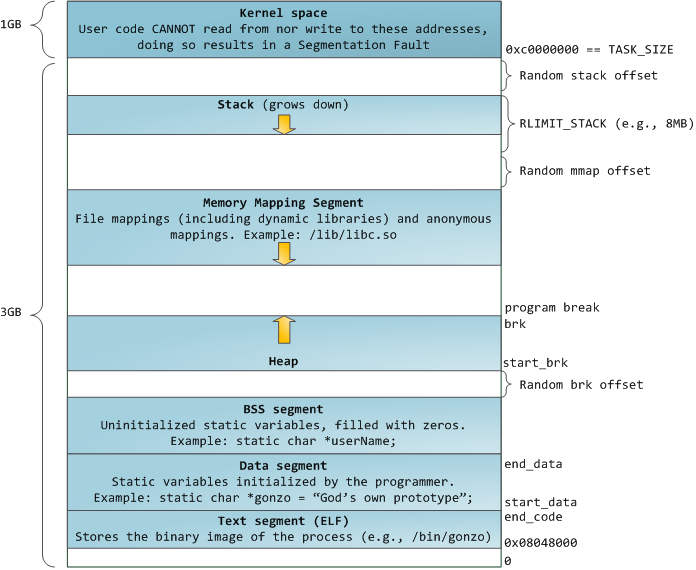 From link Ch 1a (.bss = Block Started by Symbols)
Assembly
Assembly Language
Different versions for each type of processor
x86 – 32-bit Intel (most common)
x64 – 64-bit Intel
SPARC, PowerPC, MIPS, ARM – others
Windows runs on x86 or x64
x64 machines can run x86 programs
Most malware is designed for x86
Instructions
Mnemonic followed by operands
mov ecx 0x42
Move into Extended C register the value 42 (hex)
mov ecx is 0xB9 in hexadecimal
The value 42 is 0x4200000000
In binary this instruction is
0xB942000000
Endianness
Big-Endian
Most significant byte first
0x42 as a 64-bit value would be 0x00000042
Little-Endian
Least significant byte first
0x42 as a 64-bit value would be 0x42000000
Network data uses big-endian
x86 programs use little-endian
IP Addresses
127.0.0.1, or in hex, 7F 00 00 01
Sent over the network as 0x7F000001
Stored in RAM as 0x0100007F
Operands
Immediate
Fixed values like –x42
Register
eax, ebx, ecx, and so on
Memory address
Denoted with brackets, like [eax]
Registers
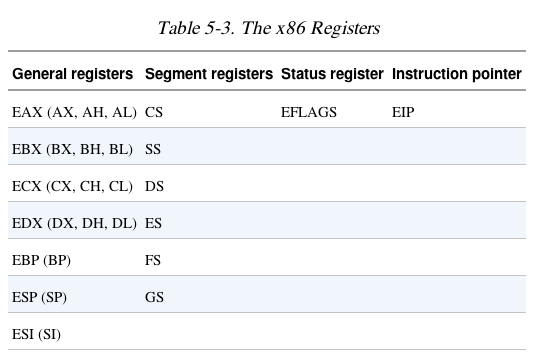 Registers
General registers
Used by the CPU during execution
Segment registers
Used to track sections of memory
Status flags
Used to make decisions
Instruction pointer
Address of next instruction to execute
Size of Registers
General registers are all 32 bits in size
Can be referenced as either 32bits (edx) or 16 bits (dx)
Four registers (eax, ebx, ecx, edx) can also be referenced as 8-bit values
AL is lowest 8 bits
AH is higher 8 bits
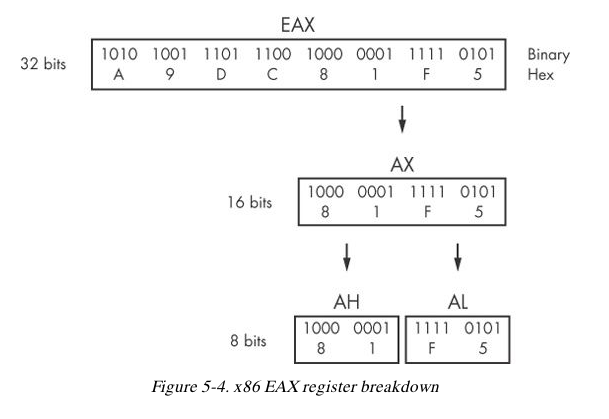 General Registers
Typically store data or memory addresses
Normally interchangeable
Some instructions reference specific registers
Multiplication and division use EAX and EDX
Conventions
Compilers use registers in consistent ways
EAX contains the return value for function calls
Flags
EFLAGS is a status register
32 bits in size
Each bit is a flag
SET (1) or Cleared (0)
Important Flags
ZF Zero flag
Set when the result of an operation is zero
CF Carry flag
Set when result is too large or small for destination
SF Sign Flag
Set when result is negative, or when most significant bit is set after arithmetic
TF Trap Flag
Used for debugging—if set, processor executes only one instruction at a time
EIP (Extended Instruction Pointer)
Contains the memory address of the next instruction to be executed
If EIP contains wrong data, the CPU will fetch non-legitimate instructions and crash
Buffer overflows target EIP
Simple Instructions
Simple Instructions
mov destination, source
Moves data from one location to another
Intel format is favored by Windows developers, with destination first
Remember indirect addressing
[ebx] means the memory location pointed to by EBX
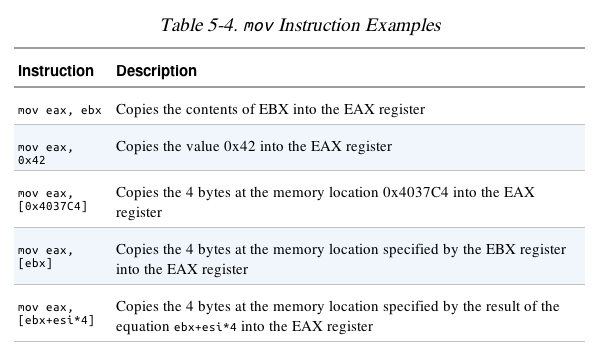 lea (Load Effective Address)
lea destination, source
lea eax, [ebx+8]
Puts ebx + 8 into eax
Compare
mov eax, [ebx+8]
Moves the data at location ebx+8 into eax
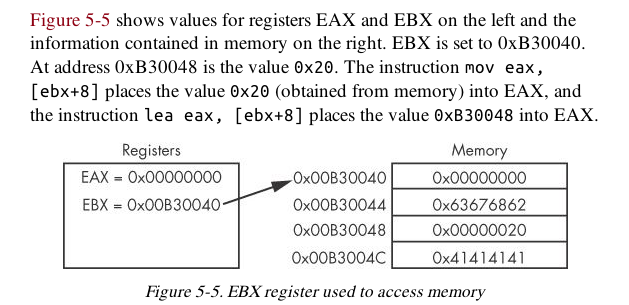 Arithmetic
sub Subtracts
add Adds
inc Increments
dec Decrements
mul Multiplies
div Divides
NOP
Does nothing
0x90
Commonly used as a NOP Sled
Allows attackers to run code even if they are imprecise about jumping to it
The Stack
Memory for functions, local variables, and flow control
Last in, First out
ESP (Extended Stack Pointer) – top of stack
EBP (Extended Base Pointer) – bottom of stack
PUSH puts data on the stack
POP takes data off the stack
Other Stack Instructions
All used with functions
Call
Leave
Enter
Ret
Function Calls
Small programs that do one thing and return, like printf()
Prologue
Instructions at the start of a function that prepare stack and registers for the function to use
Epilogue
Instructions at the end of a end of a function that restore the stack and registers to their state before the function was called
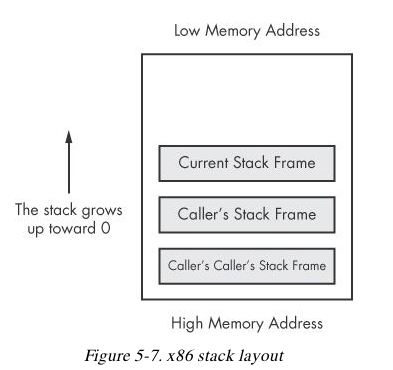 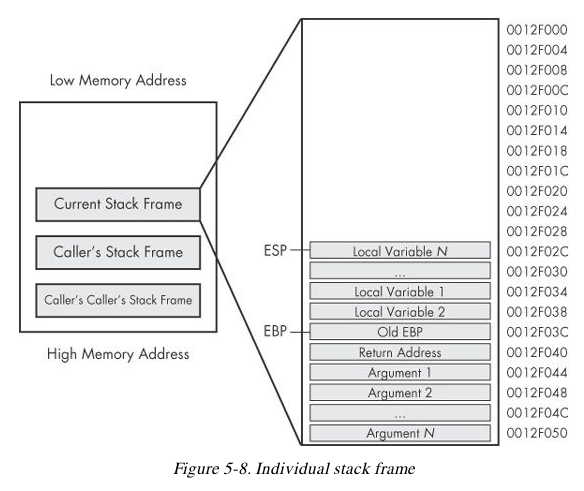 Conditionals
test
Compares two values the way AND does, but does not alter them
test eax, eax
Sets Zero Flag if eax is zero
cmp eax, ebx
Sets Zero Flag if the arguments are equal
Branching
jz loc
Jump to loc if the Zero Flag is set
jnz loc
Jump to loc if the Zero Flag is cleared
C Main Method
Every C program has a main() function
int main(int argc, char** argv)
argc contains the number of arguments on the command line
argv is a pointer to an array of names containing the arguments
Example
cp foo bar
argc = 3
argv[0] = cp
argv[1] = foo
argv[2] = bar
Recognizing C Constructs in Assembly
Incrementing
C
int number;
...
number++;
Assembler
number dw 0
...
mov eax, number
inc eax
mov number, eax

dw: Define Word
Incrementing
C
int number;
if (number<0)
{
...
}
Assembler
number dw 0
mov eax, number
or eax, eax
jge label
...
label :

or compares numbers, like test (link Ch 1b)
Array
C
int array[4];
...
array[2]=9;
Assembler
array dw 0,0,0,0
...
mov ebx, 2
mov array[ebx], 9
Triangle
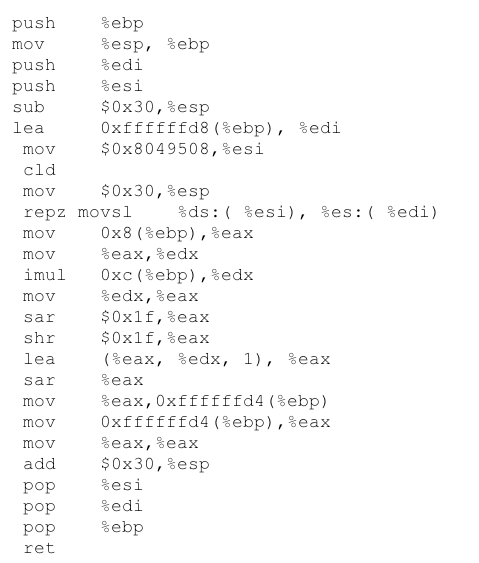 C
int triangle (int width, int height) {
int array[5] = {0,1,2,3,4};
int area
area = width * height/2;
return (area);
}